Skilful comparative analysis using TEALEAC.
Developed understanding of poets’ intentions
Full essay responses.
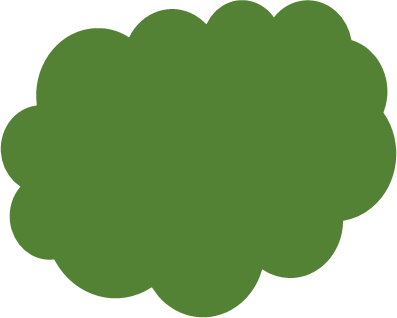 KS4
Love and Relationships Poetry
Explore and develop insights into:
Themes, structure, language techniques
Consistently meaningful reflection 
and self-assessment
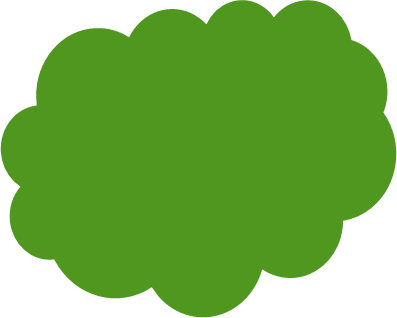 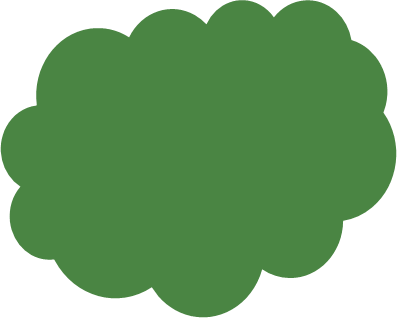 Poetry as a medium to capture the 
wide spectrum of emotions related to love and relationships.
Actively commenting on the 
impact of writer’s choices.
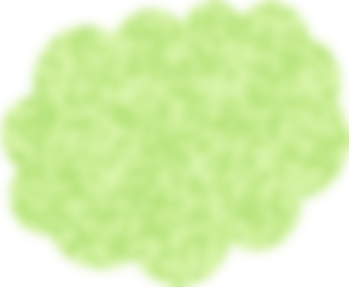 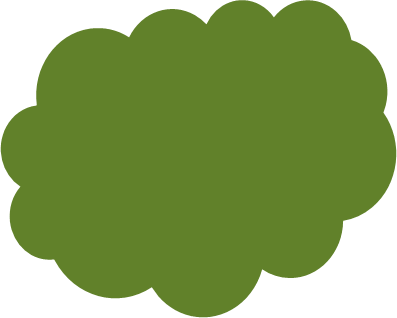 Y9
Conflict Poetry
Poetry as an emotional outlet for trauma.
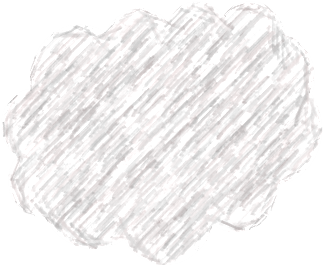 Poetry as a critical 
and social voice.
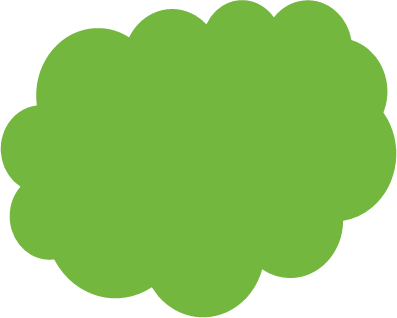 Word Explosions and TEAC 
–  monitoring pace and depth.
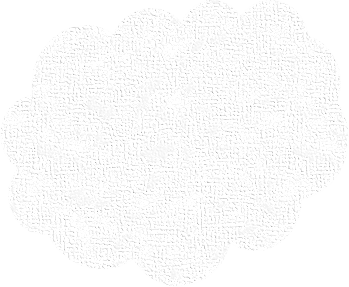 Comparative Analysis Skills.
Y8
The Romantic Poets
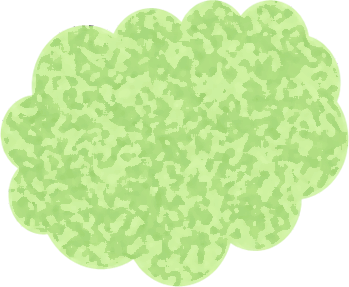 Understanding links between poets, their beliefs and the societal, historical, social and religious context
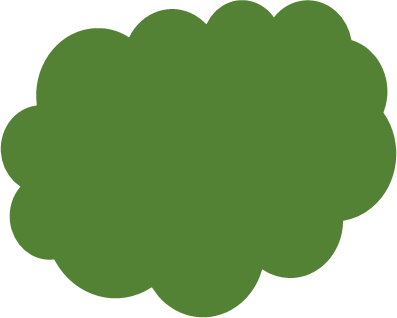 Y7 World 
Poetry
Developing Word Explosions and
TEAC – linking securely to context.
Understanding of writers’ methods 
and their impact on texts.
Develop understanding 
of the term culture
The role of 
life experience 
in producing poetry.
Next steps with 
Word Explosions 
and TEAC
Exploring 
Techniques
Creative writing skills – image based description
and own poetry
Collaborative learning – language, structure and contextual factors